Process Control: Designing Process and Control Systems  for Dynamic Performance 

Chapter 15. Feedforward Control
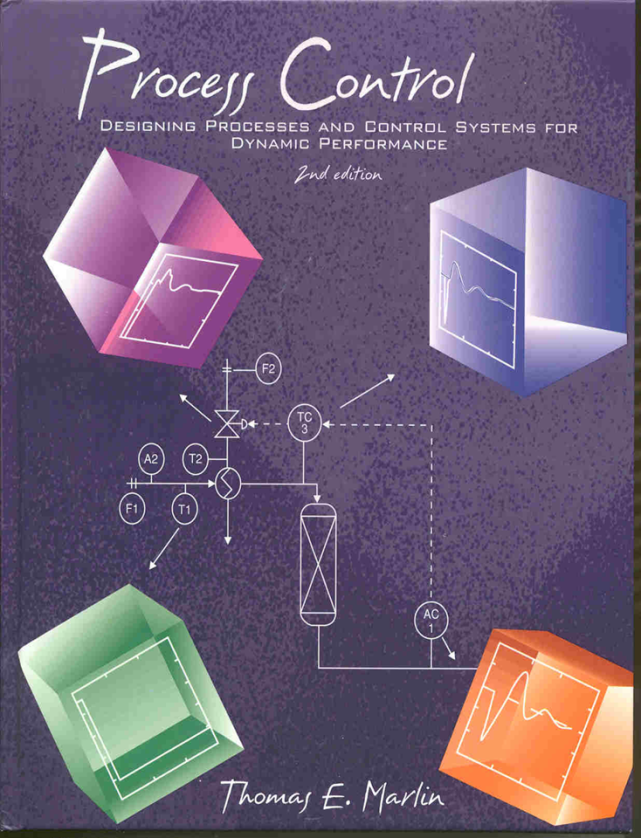 Copyright © Thomas Marlin 2013
The copyright holder provides a royalty-free license for use of this material at non-profit educational institutions
CHAPTER 15: FEEDFORWARD CONTROL
When I complete this chapter, I want to be 
able to do the following.
Identify situations for which feedforward is a good control enhancement
Design feedforward control using the five design rules
Apply the feedforward principle to other challenges in life
CHAPTER 15: FEEDFORWARD CONTROL
Outline of the lesson.
A process challenge - improve performance
Feedforward design rules
Good features and application guidelines
Several process examples
Analogy to management principle
CHAPTER 15: FEEDFORWARD CONTROL
F
1
L
1
feed
T
1
product
Discuss this
stirred tank
heat exchanger.
PID controller
TC
2
F
2
T
3
heating stream
IAE = 237.6971 ISE = 758.425
76
74
temperature
72
70
0
20
40
60
80
100
120
140
160
180
200
CHAPTER 15: FEEDFORWARD CONTROL
Class exercise: What do
	             we do?
TC
F
1
L
1
feed
minimum
T
1
Disturbance = 
feed temperature

Control
performance
not acceptable!
TC
2
Let’s use 
cascade
F
2
T
3
heating stream
NO!
Cascade not possible.  We need another enhancement!
CHAPTER 15: FEEDFORWARD CONTROL
CASCADE DESIGN CRITERIA FOR T1
Cascade is desired when
1.	Single-loop performance unacceptable
2.	A measured variable is available

A secondary variable must
3.	Indicate the occurrence of an important disturbance
4.	Have a causal relationship from valve to secondary
5.	Have a faster response than the primary
OK
OK
OK
F
1
L
1
feed
T
product
1
TC
2
F
2
T
3
heating stream
CHAPTER 15: FEEDFORWARD CONTROL
Let’s think about the process behavior.
Causal relationship from T1 disturbance to T2 (without control)
How can we manipulate valve to compensate?
v (valve)       Q         TC
T0 
(Feed temperature)
CVB(t) = compensation effect
CVA + CVB = no deviation
CVA(t) = disturbance effect
60
58
v
MV(t) = v
56
54
52
50
0
20
40
60
80
100
120
140
160
180
200
Time
T0
Dm(t) = T0
0
20
40
60
80
100
120
140
160
180
200
Time
CHAPTER 15: FEEDFORWARD CONTROL
We want to 
adjust the 
valve to
cancel the
effect of the
disturbance.
76
74
72
T
70
68
66
0
20
40
60
80
100
120
140
160
180
200
CHAPTER 15: FEEDFORWARD CONTROL
We use block diagram algebra to determine the form of the calculation [Gff(s)] to achieve the desired performance.
Measured disturbance, T0
CV A(s)
Dm(s)
Gd(s)
Controlled 
variable, T
Gff(s)
CV (s)
+
Feedforward
controller
How do we 
measure CVA?
Gp(s)
MV (s)
CV B(s)
Manipulated variable
CHAPTER 15: FEEDFORWARD CONTROL
??
Not a PID
algorithm!
Why?
This is general!
Gain
Lead-lag
Dead time
CHAPTER 15: FEEDFORWARD CONTROL
Special case of Gp(s) and Gd(s) being first order with dead time
Please
 verify.
CHAPTER 15: FEEDFORWARD CONTROL
Lead-lag 			= (Tlds+1)/Tlgs+1)
FF controller gain		= Kff = - Kd/Kp
controller dead time		= ff = d - p   0
Lead time			= Tld = p
Lag time			= Tlg = d
How do we get values for these parameters?
CHAPTER 15: FEEDFORWARD CONTROL
Digital implementation is straightforward.
Its derived in textbook.
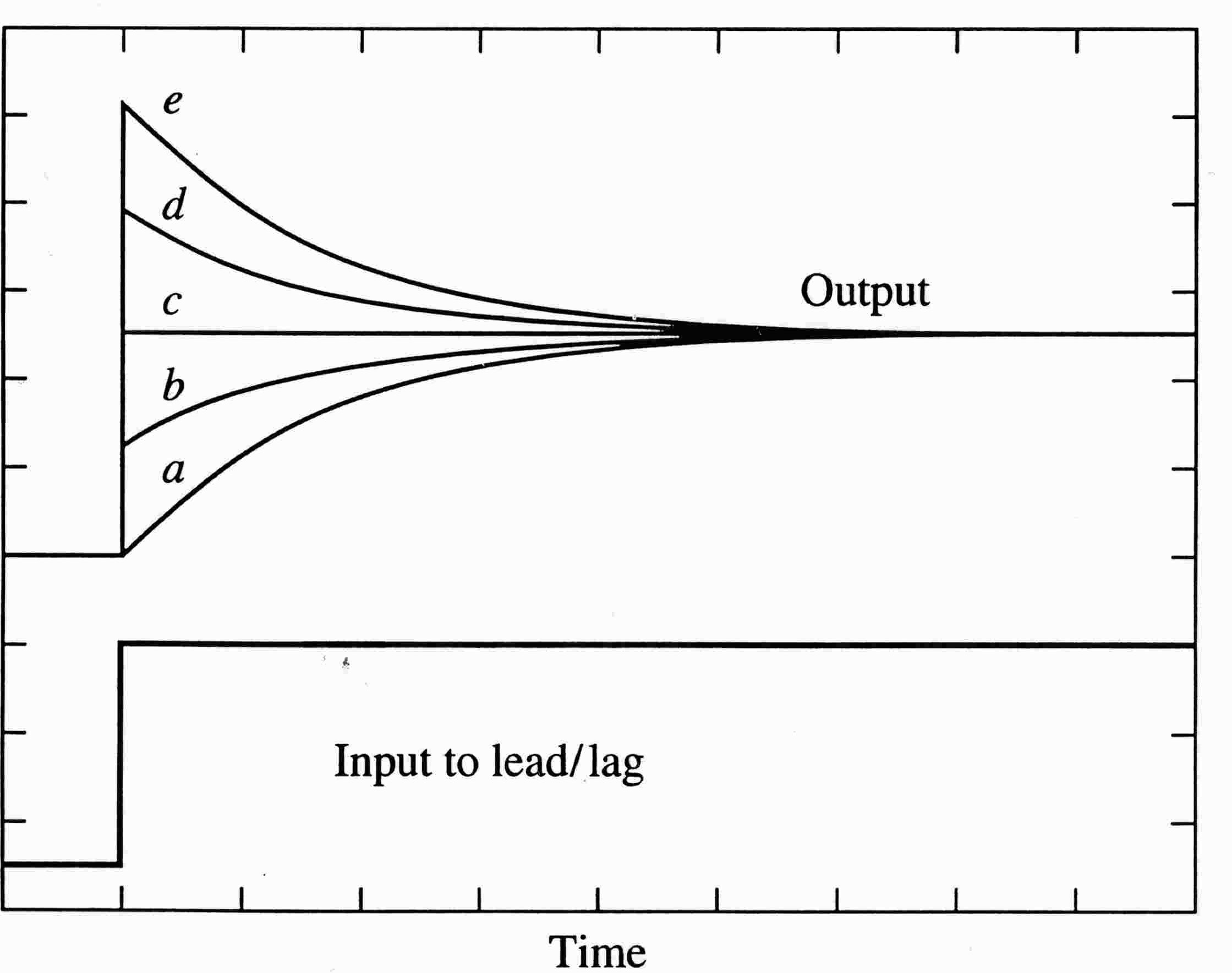 CHAPTER 15: FEEDFORWARD CONTROL
Typical dynamic responses from the lead-lag element in the feedforward controller.  It synchronizes the compensation and disturbance effects.
Results for several cases of  Tlead/Tlag :

a.  0.0
b.  0.5
c.  1.0
d.  1.5
e.   2.0
CHAPTER 15: FEEDFORWARD CONTROL
How do we combine
feedback with
feedforward?
F
1
L
1
feed
FF high-
lighted
in red
T
1
TC
2
FF
TY
1
MVfb
+
MVff
TY
2
F
2
T
3
heating stream
IAE = 27.772 ISE = 8.0059
IAE = 237.6971 ISE = 758.425
76
76
75
74
74
temperature
temperature
73
72
72
71
70
70
0
20
40
60
80
100
120
140
160
180
200
0
20
40
60
80
100
120
140
160
180
200
CHAPTER 15: FEEDFORWARD CONTROL
Control Performance Comparison for CST Heater
      Single-Loop		Feedforward with feedback
Much better 
performance!
WHY?
IAE = 27.772 ISE = 8.0059
75.4
75.2
75
temperature
74.8
74.6
74.4
0
20
40
60
80
100
120
140
160
180
200
SAM = 11.4394 SSM = 774.0613
60
58
56
heating valve (% open)
54
52
50
0
20
40
60
80
100
120
140
160
180
200
Time
CHAPTER 15: FEEDFORWARD CONTROL
TC
The MV changed before T 
deviated from its set point!
Valve adjustment not too aggressive
T1
Why wait after disturbance?
Disturbance occurred at this time
F
1
L
1
feed
T
1
TC
2
FF
TY
1
+
TY
2
F
2
T
3
heating stream
CHAPTER 15: FEEDFORWARD CONTROL
What have we gained and lost using feedforward and feedback?
For each case, is FF with FB better, same, worse than single-loop feedback (TC2  v)??
A disturbance in feed inlet temperature
A disturbance in heating medium inlet pressure
A disturbance in feed flow rate
A change to the TC set point
F
1
L
1
feed
T
1
TC
2
FF
TY
1
+
TY
2
F
2
T
3
heating stream
CHAPTER 15: FEEDFORWARD CONTROL
What have we gained and lost using feedforward and feedback?
For each case, is FF and FB better, same, worse than single-loop feedback (TC2  v)??
A disturbance in feed inlet temperature
A disturbance in heating medium inlet pressure
A disturbance in feed flow rate
A change to the TC set point
FF/FB  better
Both the same
Both the same
Both the same
CHAPTER 15: FEEDFORWARD CONTROL
FEEDFORWARD DESIGN CRITERIA
Feedforward is desired when
1.	Single-loop performance unacceptable
2.	A measured variable is available
A measured disturbance variable must
3.	Indicate the occurrence of an important disturbance
4.	NOT have a causal relationship from valve to measured disturbance sensor
5.	Not have a much faster effect on the CV than the MV (when combined with feedback)
CHAPTER 15: FEEDFORWARD CONTROL
Feedforward and Feedback are complementary
CHAPTER 15: FEEDFORWARD CONTROL
CLASS EXERCISE: SOME QUESTIONS ABOUT FEEDFORWARD CONTROL
Why do we retain the feedback controller?
When would feedforward give zero steady-state offset?
Why does the feedforward controller sometimes delay its compensation?  Don’t we always want fast control?
What is the additional cost for feedforward control?
How can we design a strategy that has two controllers both adjusting the same valve?
What procedure is used for tuning feedforward  control?
CHAPTER 15: FEEDFORWARD CONTROL
Discuss this
packed bed 
reactor.
IAE = 22.9349 ISE = 3.0248
0.2
0.15
0.1
CV1
0.05
0
-0.05
0
100
200
300
400
500
CHAPTER 15: FEEDFORWARD CONTROL
Class exercise: Design feedforward control to improve the performance.
Performance 
not acceptable for 
feed composition
 disturbance
heating stream
What about 
cascade?
F
2
F
T
1
2
feed
T
3
T
A
1
2
AC
packed bed
reactor
maximum
Disturbance in feed composition
AC
1
product
CHAPTER 15: FEEDFORWARD CONTROL
Class exercise: Design feedforward control to improve the performance.
Let’s use the 
feedforward
 design 
rules!
Remember:  The disturbance is the feed composition.
CHAPTER 15: FEEDFORWARD CONTROL
Class exercise: Design feedforward control to improve the performance.
A2 satisfies all of the rules and can be used as a feedforward variable.
CHAPTER 15: FEEDFORWARD CONTROL
MVff
heating stream
F
2
MV
+
AC
1
F
1
T
2
T
3
T
1
A
2
feed
MVfb
Dm
FF
packed bed
 reactor
AY
2
SP1 from
 person
AC
1
CV1
product
IAE = 22.9349 ISE = 3.0248
0.2
0.15
0.1
CV1
0.05
0
-0.05
0
100
200
300
400
500
0.01
0
-0.01
-0.02
-0.03
0
100
200
300
400
500
CHAPTER 15: FEEDFORWARD CONTROL
Control Performance Comparison for Packed Bed Reactor
      Single-Loop		Feedforward and feedback
IAE = 2.1794 ISE = 0.017852
AC
AC
Little model error, most experimental feedforward not this good!
Much better 
performance!
WHY?
MVff
F
2
heating stream
MV
+
AC
1
F
1
T
2
T
3
T
1
A
2
feed
Dm
MVfb
FF
AY
2
packed bed
 reactor
AC
1
SP1 from
 person
CV1
product
CHAPTER 15: FEEDFORWARD CONTROL
What have we gained and lost using feedforward and feedback?
How does the system respond to the following?
A disturbance in T2
A disturbance in heating medium inlet pressure
A disturbance inT1
A disturbance to feed composition, A2
A change to the AC-1 set point
Both the same
Both the same
Both the same
FF/FB better
Both the same
CHAPTER 15: FEEDFORWARD CONTROL
We can combine cascade and feedforward to gain the advantages of both.
heating stream
F
2
MV2
MVff
F
1
T
2
TY
3
TC
3
CV2
T
1
A
2
feed
secondary
MV1
AY
2
packed bed
 reactor
primary
SP1 from
 person
AC
1
CV1
CHAPTER 15: FEEDFORWARD CONTROL
Ratio control is a simple and frequently used feedforward application.  In ratio control, the dynamics are negligible.
Uncontrolled
(wild) flow
F
2
Blended flow
x
FY
1
Desired F1/F2 = R
Goal is to keep
F1/F2 
constant.
SPF1 = F2*R
FC
1
Manipulated
flow
CHAPTER 15: FEEDFORWARD CONTROL
CLASS EXERCISE: Use analyzer in automatic control while retaining the good aspects of ratio control.
Uncontrolled
(wild) flow
F
2
A
1
Blended flow
x
FY
1
Desired F1/F2 = R
Goal is to keep
A1
constant.
SPF1 = F2*R
FC
1
Manipulated
flow
CHAPTER 15: FEEDFORWARD CONTROL
CLASS EXERCISE: Use analyzer in automatic control while retaining the good aspects of ratio control.
Uncontrolled
(wild) flow
Feedback PID
F
2
AC
1
Blended flow
x
FY
1
R
Goal is to keep
A1
constant.
SPF1 = F2*R
FC
1
Manipulated
flow
CHAPTER 15: FEEDFORWARD CONTROL
In many organizations, we take actions on inputs to prevent large disturbances to outputs.  Sometimes, these are called “pre-actions”.
What would you do if?
Number of births per year increases by 10% in your country
A drought occurs in in the most fertile area of your country
New legislation will impose stricter emissions regulations in three years
	Do we need feedback?  What is your algorithm?  What would you do if the measurement were noisy?
After you have measured the change, you have some time to react before it hits you
F
1
L
1
feed
T
1
product
TC
2
F
2
T
3
heating stream
CHAPTER 15:  FEEDFORWARD WORKSHOP 1
Evaluate feedforward control for a disturbance in the heating medium inlet temperature.  You may add a sensor but make no other changes to the equipment.
MVff
F
2
heating stream
MV
+
AC
1
F
1
T
2
T
3
T
1
A
2
feed
Dm
MVfb
FF
packed bed
 reactor
AY
2
AC
1
SP1 from
 person
CV1
CHAPTER 15:  FEEDFORWARD WORKSHOP 2
Prepare a flowchart for the calculations performed by the packed bed feedforward controller.  Show every calculation and use process variable symbols (e.g., A1), not generic symbols (CV1).  Report the equations for digital control.
CHAPTER 15:  FEEDFORWARD WORKSHOP 3
Answer each of the following questions true or false

1.	The feedback controller tuning does not change when combined with feedforward compensation.
2.	The feedforward controller has no tuning parameter.
3.	The feedforward controller should react immediately when the measured disturbance is measured.
4.	Feedforward could be applied for a set point change.
CHAPTER 15:  FEEDFORWARD WORKSHOP 4
Identify a process that would benefit from ratio control.  You may select from examples in your summer/co-op jobs, engineering laboratories, and course projects.

Draw a sketch of the process with ratio control.  Explain the advantages and any disadvantages of the design.
CHAPTER 15: FEEDFORWARD
When I complete this chapter, I want to be 
able to do the following.
Identify situations for which feedforward is a good control enhancement
Design feedforward control using the five design rules
Apply the feedforward principle to other challenges in life
Lot’s of improvement, but we need some more study!
Read the textbook
Review the notes, especially learning goals and workshop
Try out the self-study suggestions
Naturally, we’ll have an assignment!
CHAPTER 15: LEARNING RESOURCES
SITE PC-EDUCATION WEB 
	- Instrumentation Notes
	- Interactive Learning Module 	(Chapter 15)
	- Tutorials (Chapter 15)

The Textbook, naturally, for many more examples
CHAPTER 15: SUGGESTIONS FOR SELF-STUDY
1.	Suggest some methods for fine-tuning a feedforward controller.
2.	Program a feedforward controller for one of the processes modelled in Chapters 3-5.
3. 	Explain why the feedforward compensation should not be much slower than the disturbance.  Why doesn’t this guideline apply when no feedback is implemented?
4.	Discuss whether you would recommend more than one feedforward controller on the same process.
5.	Write a memorandum explaining feedforward compensation for a company with non-technical employees
CHAPTER 15: SUGGESTIONS FOR SELF-STUDY
6.	A friend asks whether the general sketch for feedback, textbook Figure 1.4, applies to feedforward.  Answer completely, including any changes to the sketch.
7.	Discuss why the feedforward controller dead time must be positive.